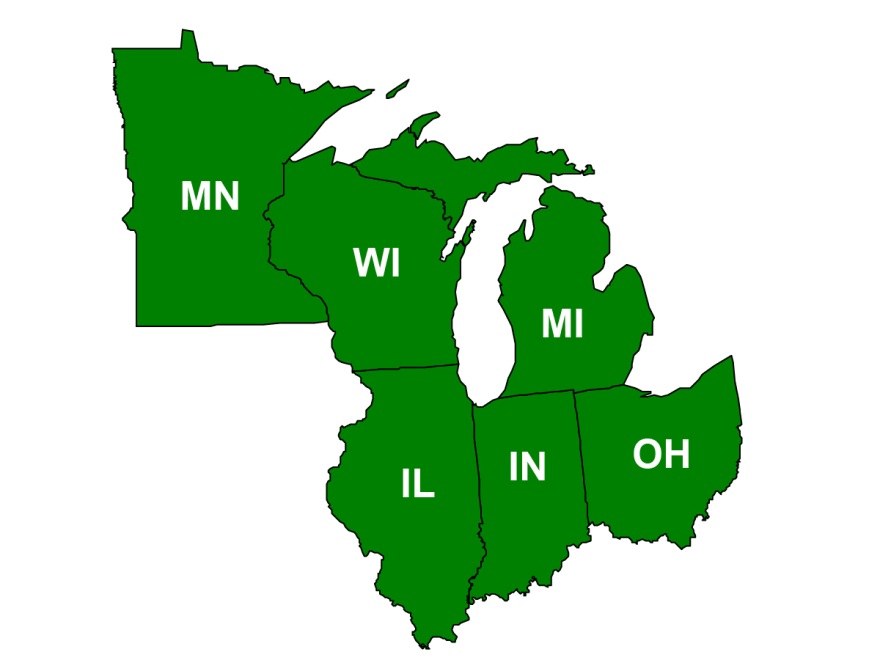 Tom Bloom, Regional Superfund Redevelopment Coordinator
Region 5
1
Reuse in Region 5
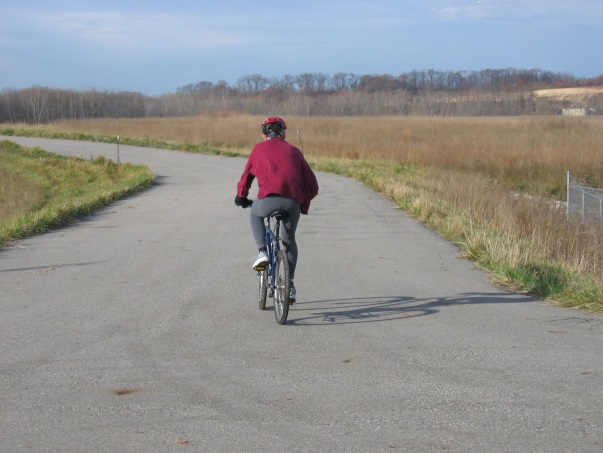 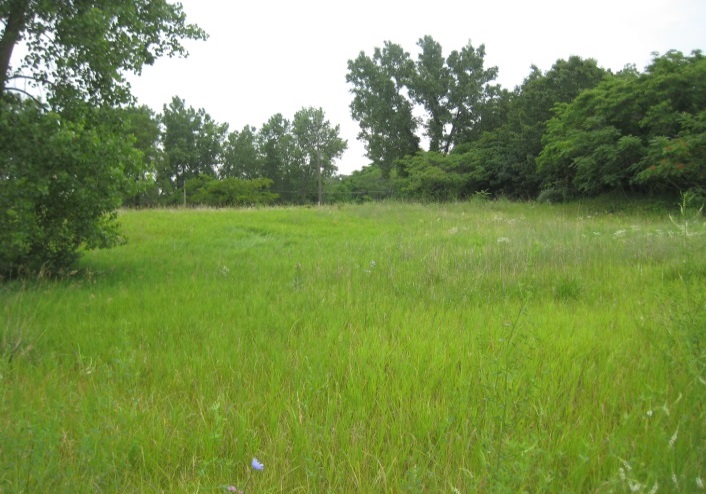 Butterworth Landfill #2
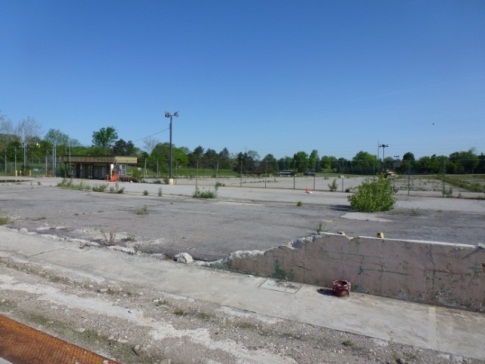 Waste, Inc. Landfill
GM Lansing
Waste, Inc. Landfill
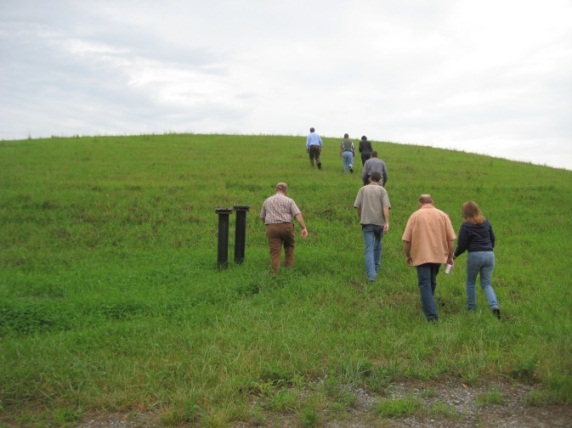 Site reuse goals
Recreational park
Connect abandoned rail line to greenway trail
Creek access for camping and fishing
Open Space
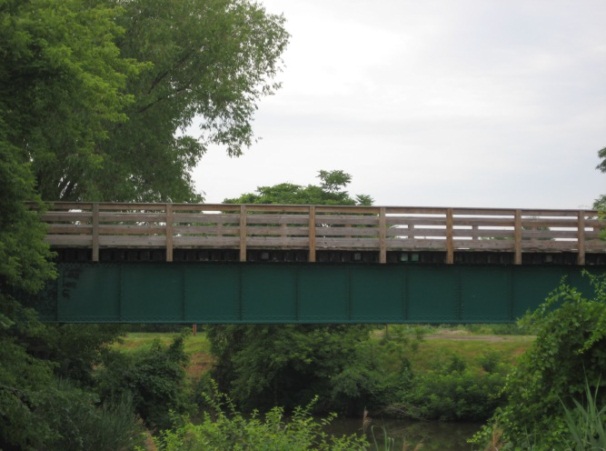 Bridge over Trail Creek
Recreational Trails
Butterworth #2 Landfill
Reuse plan
Trails for bicyclists
GM Lansing
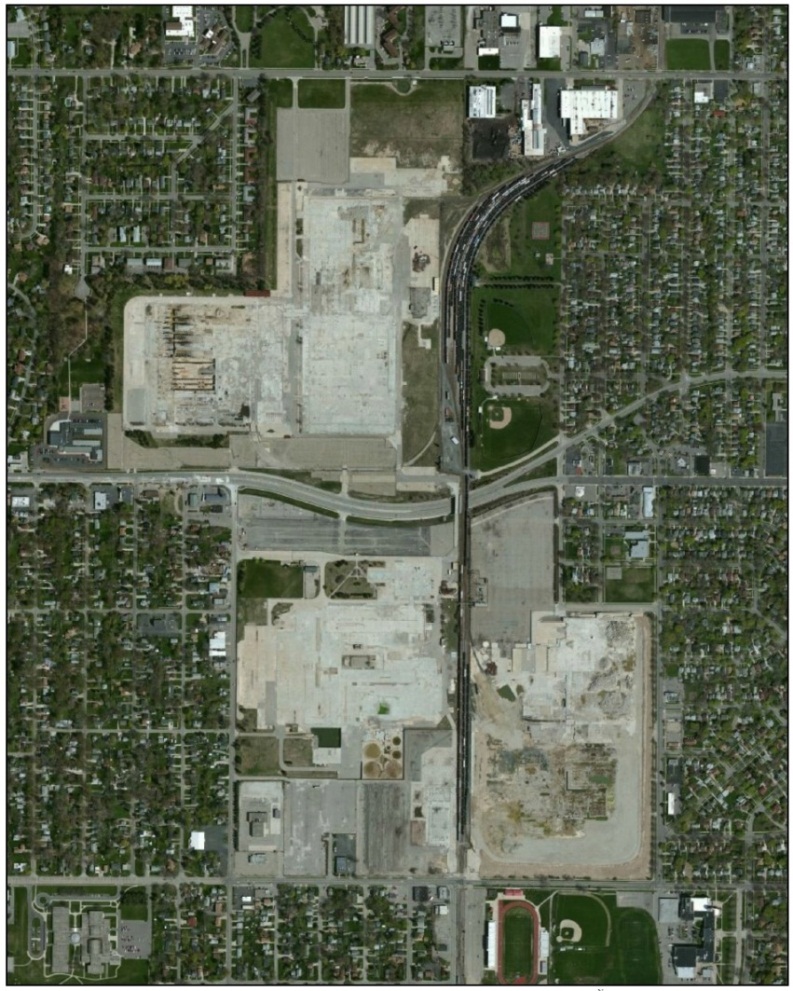 GM Plant sites reuse plan
GM Plant sites aerial photo
Contact Information
Tom Bloom
Superfund Redevelopment Coordinator
bloom.thomas@epa.gov
312-886-1967